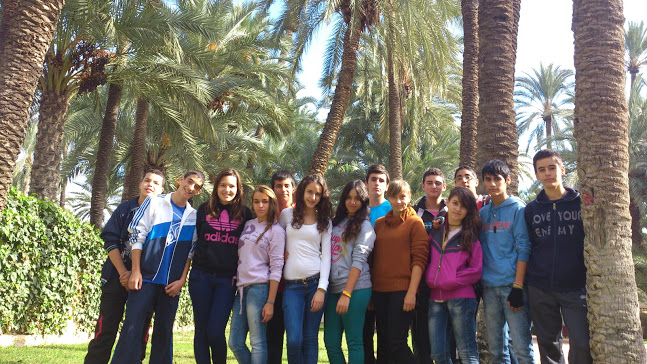 Consejo Rector
Secretaria
Cristina
Presidente
Dani
Tesorera
Nuria
Compra y venta
Marketing
Contabilidad
Organización
Paulina
Begoña
Mario
Jose Ángel
Blanca
Rubén
Kevin
Amanda
Alex 
Jonhy
Jose miguel
Cristina
Dani 
Nuria